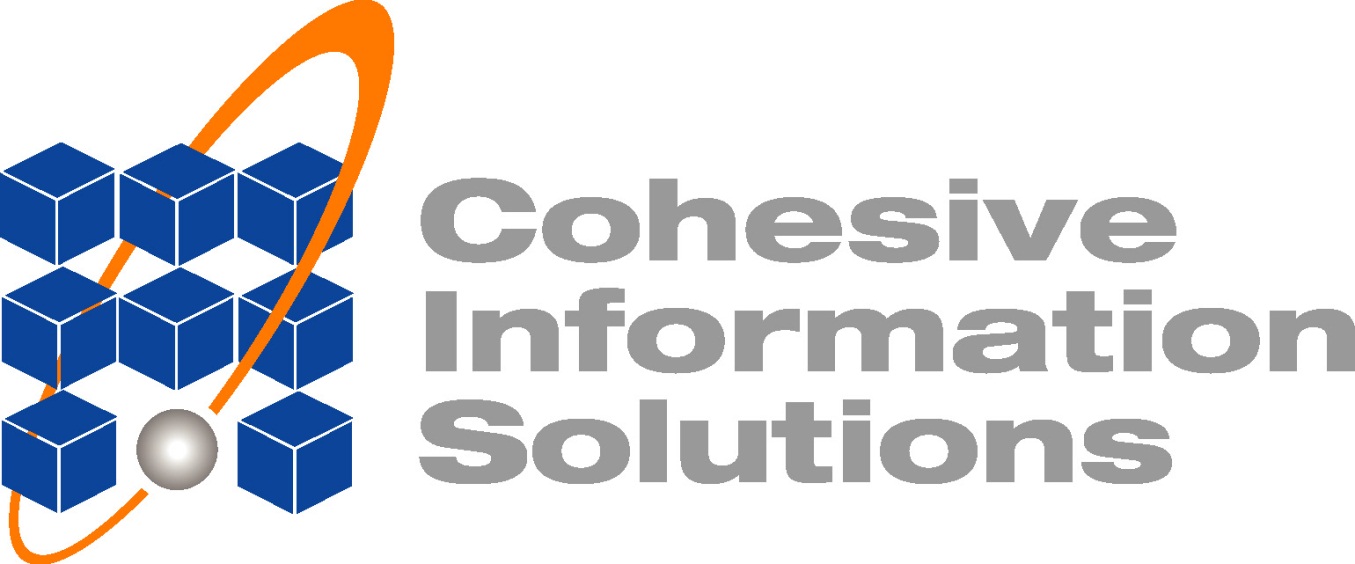 Maximo 7.5 Product UpdateJuly 8, 2011
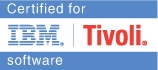 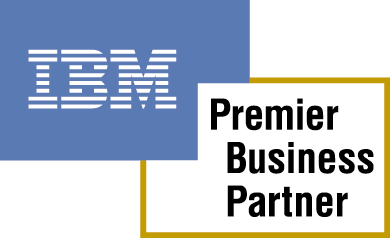 Presenting today
Matt Logsdon    General Maximo 7.5 Enhancements

Arden Juby         Supply Chain Management

Lance Morris 	Work & Asset Management
Maximo 7.5 – 3 Major Areas of Focus
Usability & Performance
New & Enhanced Supply    Chain Management Features
New & Enhanced Work & Asset Management Features
IBM Released Maximo 7.5 on April 29, 2011
Maximo 7.5– Expanded Footprint
Asset 
Management
Work 
Management
Materials 
Management
Purchasing
Contract 
Management
Service 
Management
Locations
 Repair Facilities
Asset 
Asset Templates		
Failure Codes 	
Linear Assets
 Visual Control	
Condition Monitoring
Meters
Meter Groups
Job Plans
 Revisioning	
Routes
Service Requests
Work Order Tracking
Assignment Tab
Hard/Soft Reservations
Repair Facilities
Safety	
Quick Reporting
Labor/Crafts
Tools 
Preventive Maintenance
 PM Forecasting
Master PM
Assignment Manager
Item Master	
Storerooms
Inventory 
Inventory Usage
LIFO/FIFO Costing
 Consigment
 Transfer via Shipment
 Default Costing
Condition Codes
Stocked Tools
Service Items
Request for Quotation
Receiving
Receiving Inspections
Shipment Receiving
Purchase Requisitions
Invoices
 Invoice Reversals
Purchase Orders
 Revisioning
 Receipt Tolerance
Desktop Requisitions
Purchase Contracts
Master Contracts
Warranty Contracts
Lease/Rental Contracts
Labor Rate Contracts
Premium Pay Rates
Payment Schedules
Service Groups
SLA Management
Change Management
Incidents
Problems
Changes
Releases
Solutions
Enhanced Workflow – Event Driven, Context-based / Escalation Manager
KPIs / Reporting/ Ad-hoc Reporting / Cognos Integration
Security/Administration/Configuration – Automation Scripts, Migration Manager
Integration/Web Services – Import & Export direct from applications
Maximo 7.5 Highlights
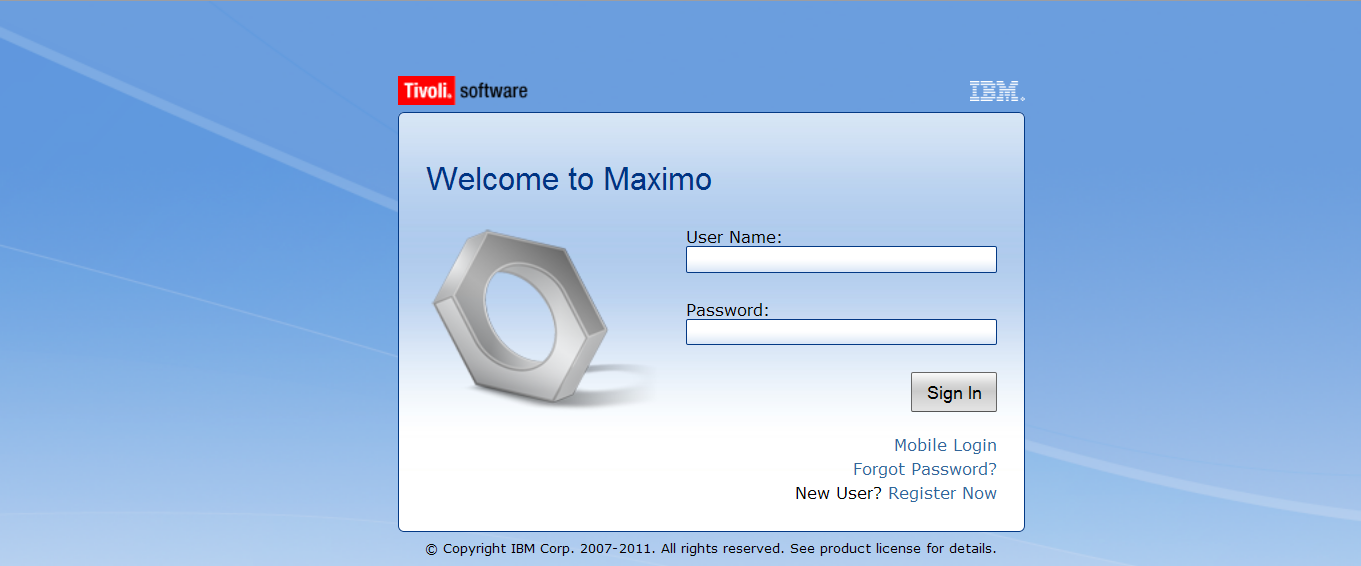 Mobile User
Login Option
Application Designer
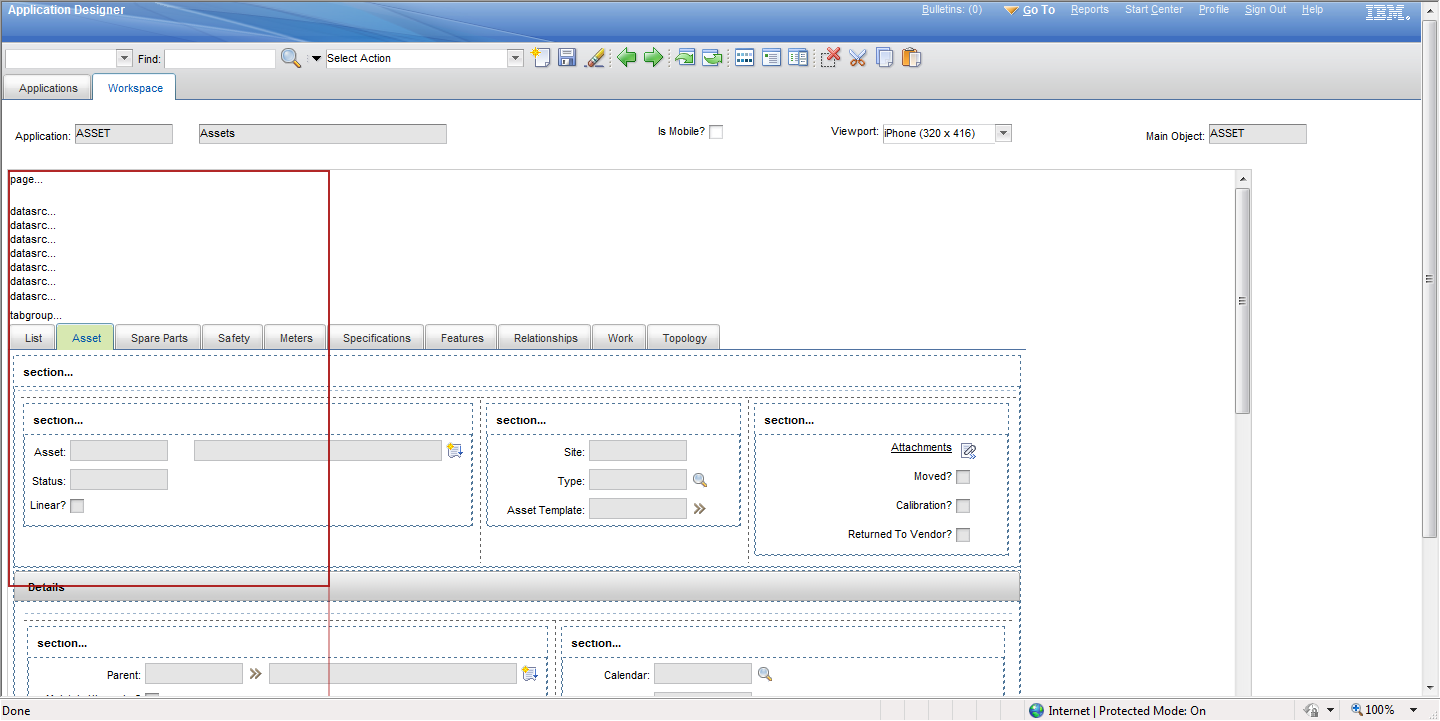 View Size
Example: iPhone
Red Border shows screen size
Usability & Performance Enhancements
The user spends lots of time in Maximo and does a lot of data entry, they  asked:
“Anticipate what I will need next and present it to me (don’t make me hunt for it)”
“Don’t let me make avoidable errors”
“Help me to complete my tasks in as few steps as possible”
“Don’t slow me down when I’m on a roll”
“My eyes are bad, sometimes I can’t read the screen”

Maximo 7.5 offers:
Improved Table window refresh behavior
Enabled ‘heads down’ data entry (asynchronous validation)
Browser zoom enabled, users can zoom in (ctrl+) or zoom out (ctrl-) of application screens
Faster date/time look up (new calendar control)
Rich-text editor (can format text the way they want to see it)
Table Windows / List Screens
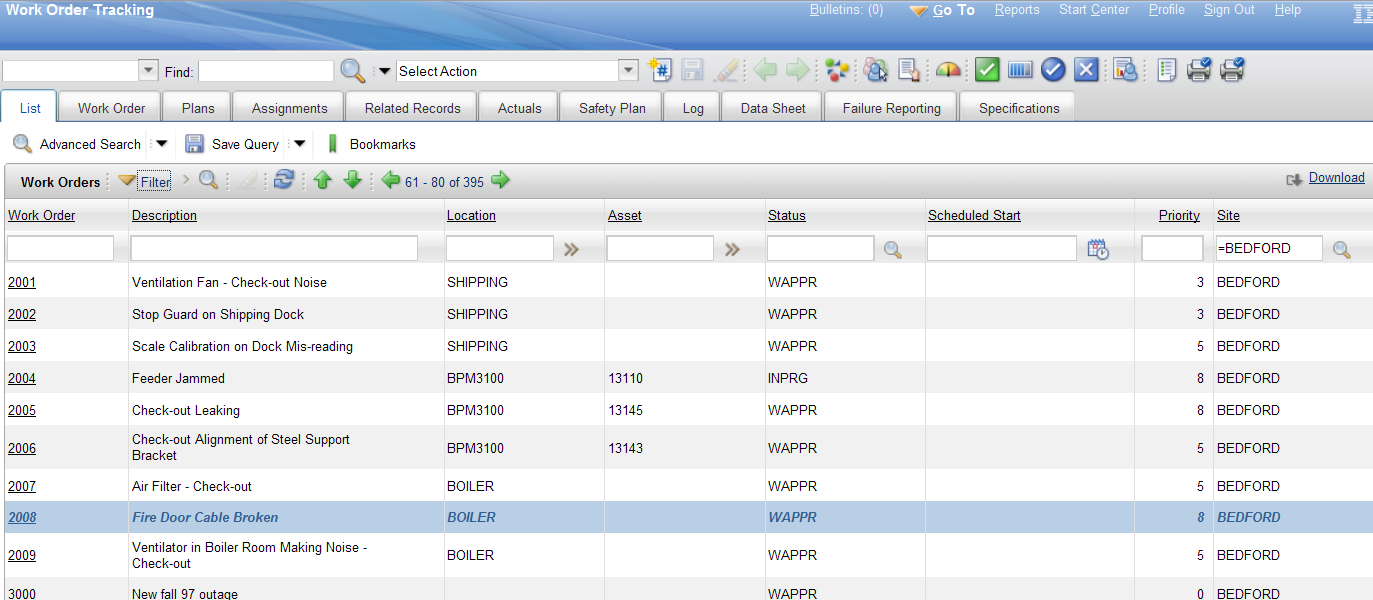 When I save a record and go back to the List, the result set is still in the state I left it until I hit refresh.

Records that have been touched are Italicized to indicate they have changed
‘Heads down data entry’ (Asynchronous  Validation)
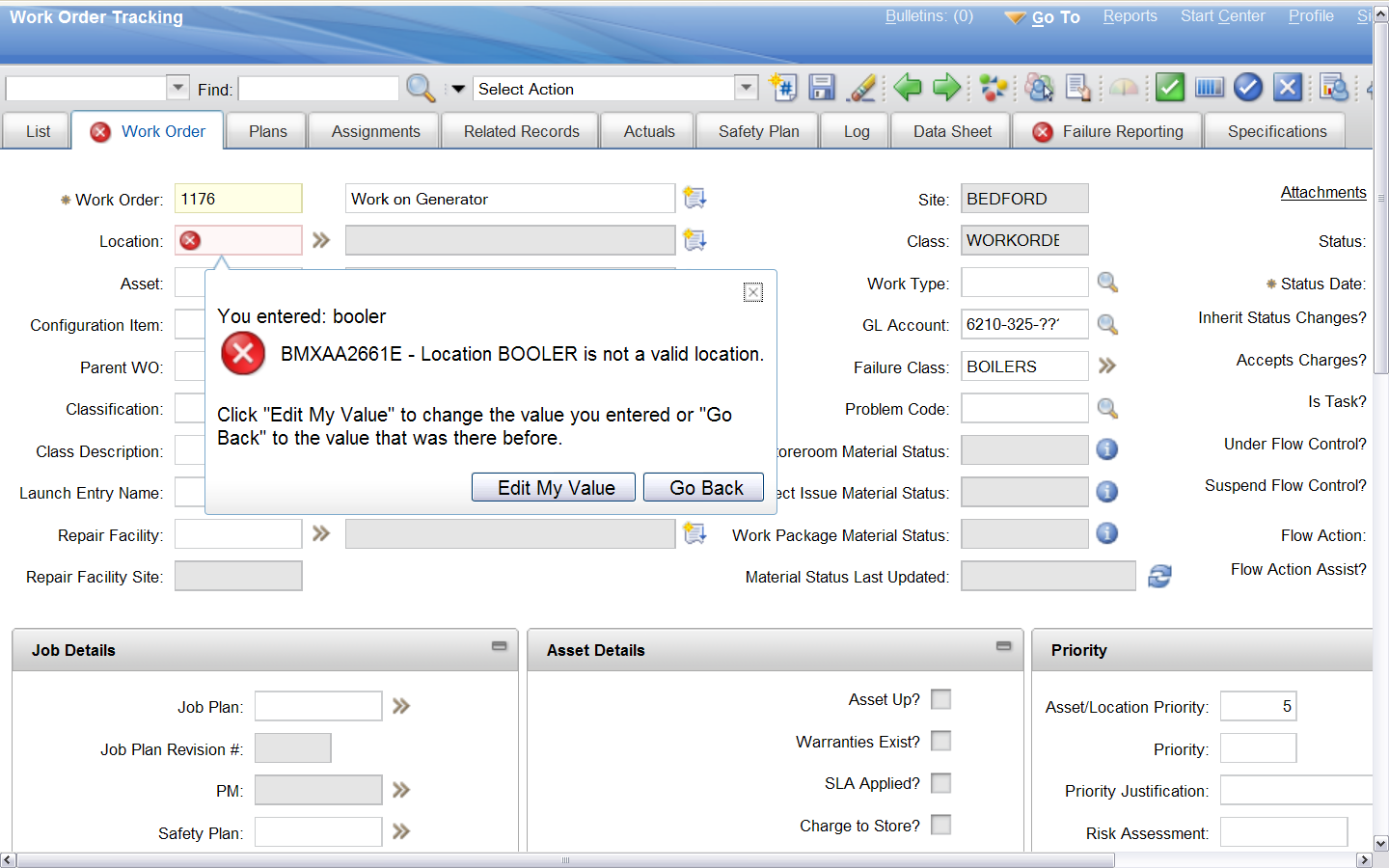 I can enter data at my own pace, and address errors and warnings when I want to
Flexible Fonts
 Bold, Italics, Underline, etc.
 Character Sizes
 Bullets
 Colors and Highlighting
 URL links
 Supports copy/paste from Word, etc.
Rich Text Formatting
Long Descriptions, Communication Templates and Displays in BIRT reports
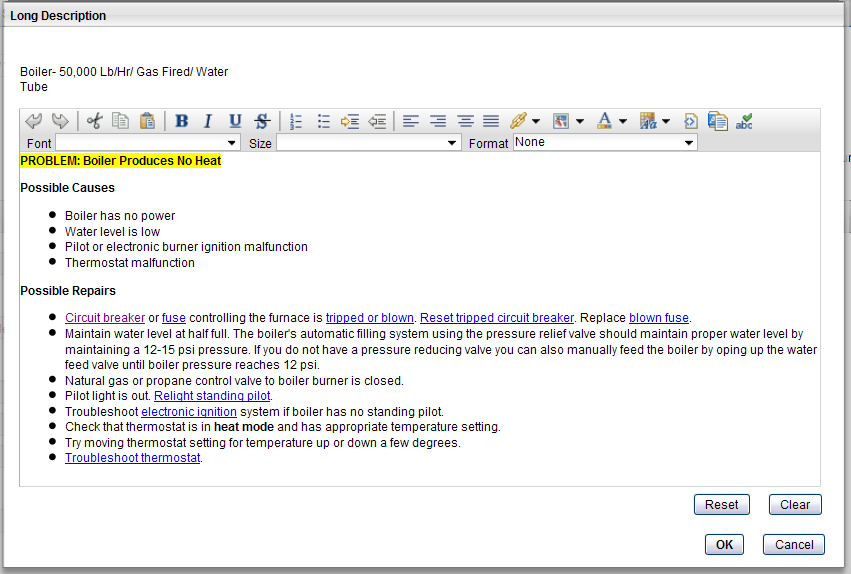 Displays in reports
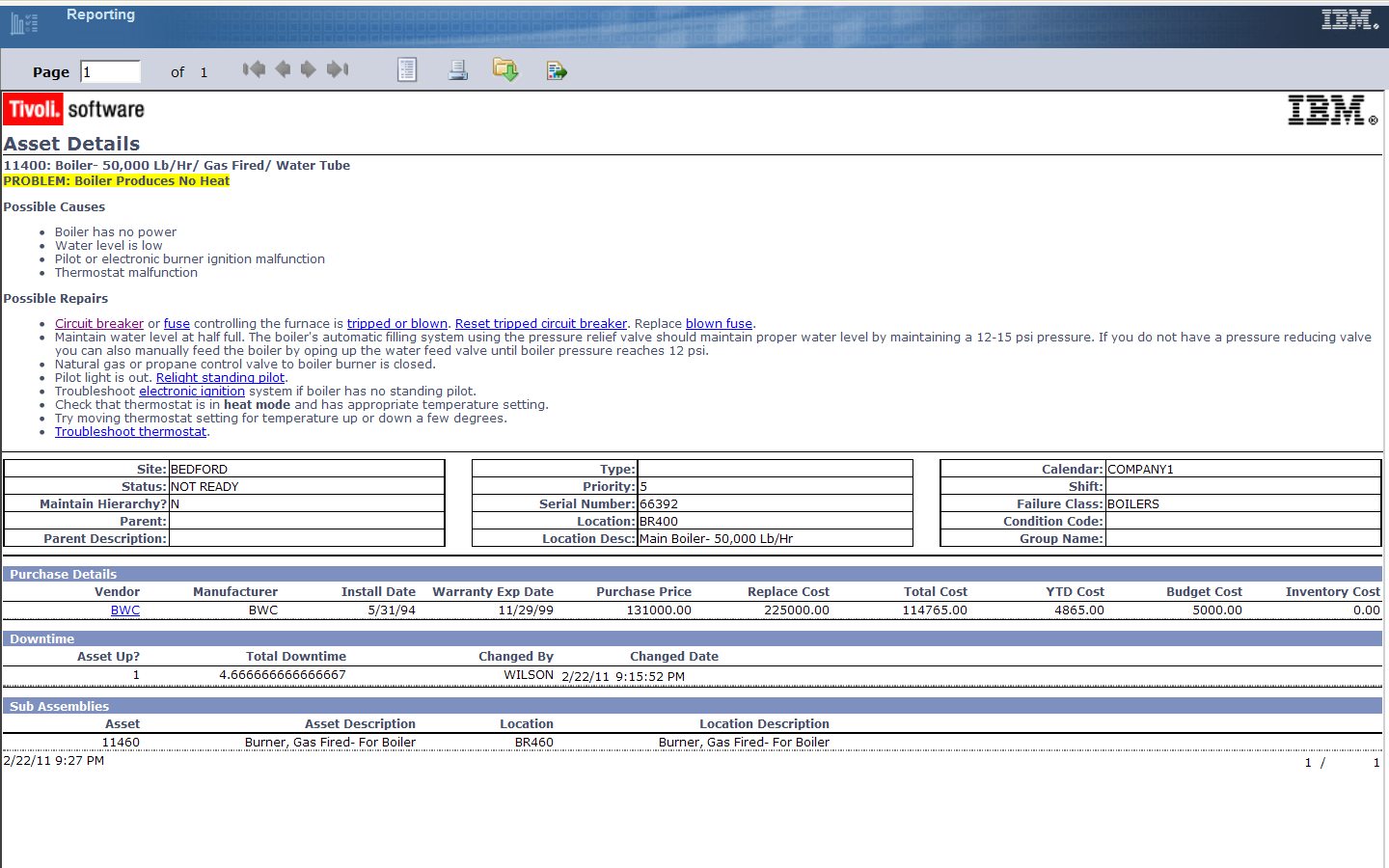 Enabled Rich Text Formats to display in BIRT Reports
Export .csv
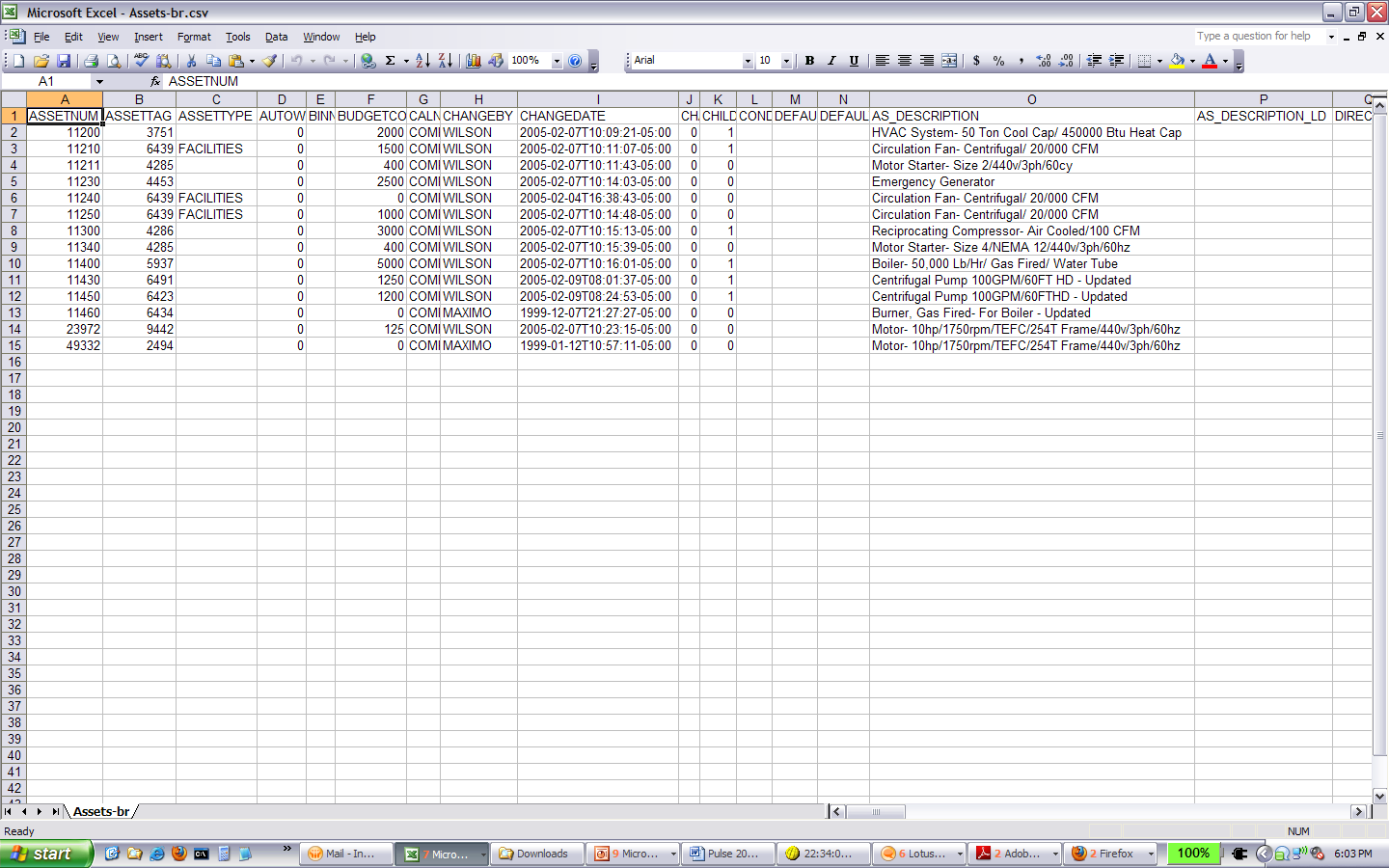 Application Export/Import
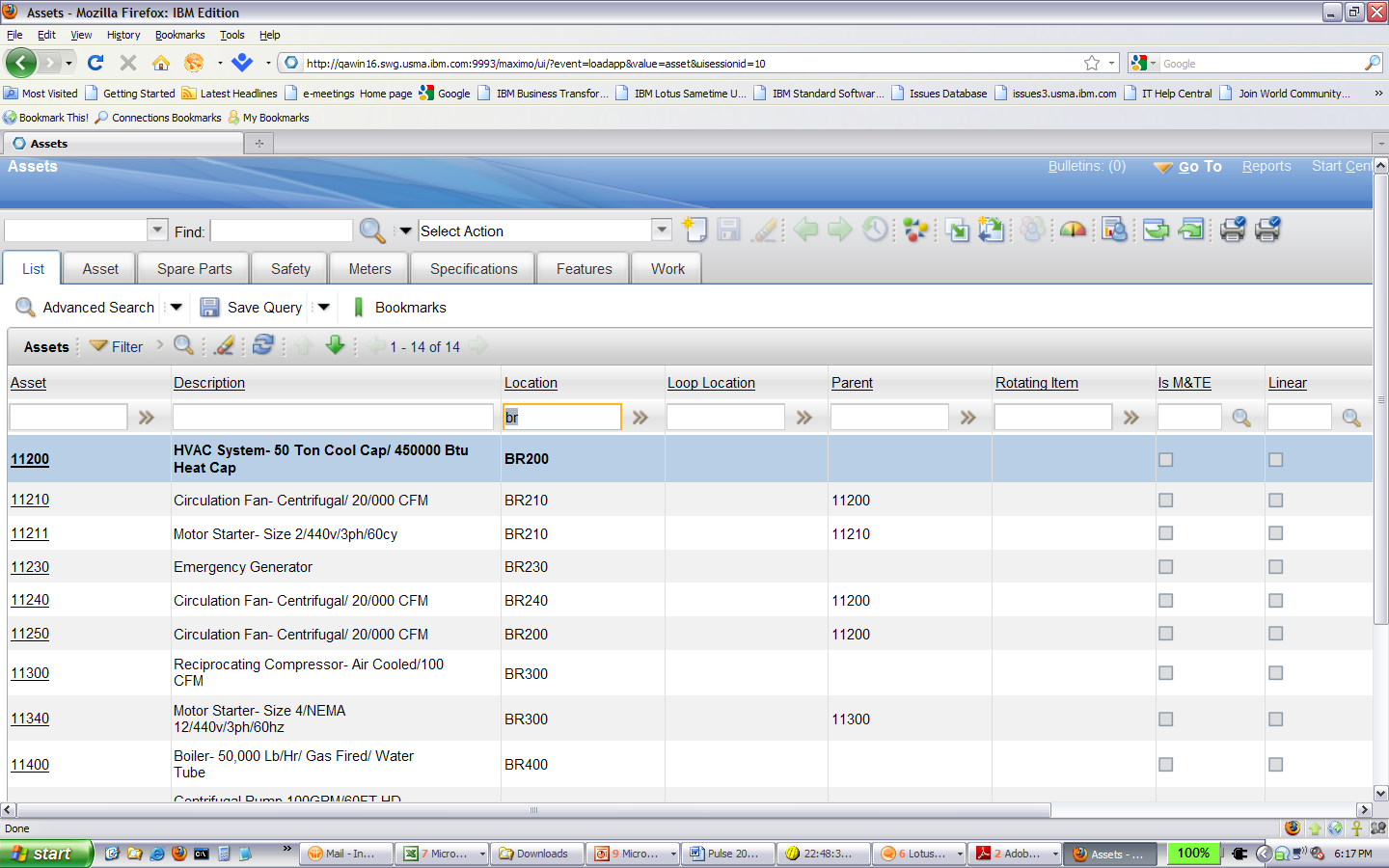 Export/Import toolbar buttons

Added through Object structures

Controlled through Security

Imported data is validated through business logic

Able to run in Preview mode
Import
Enhancements to Help
The overall objective toward the enhancements to Help is to allow the user to accomplish their work while staying in the product
Search with highlighting
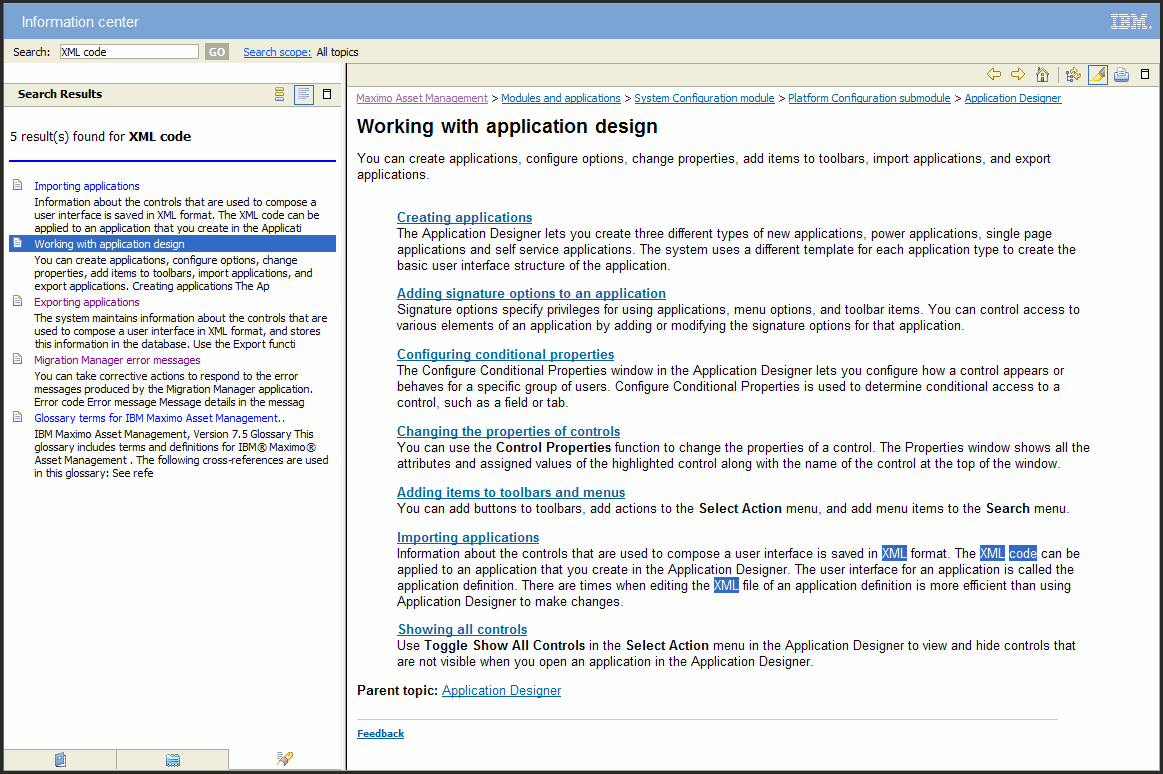 Maximo 7. 5

Supply Chain Enhancements

Arden Juby
Item Master
Receipt Tolerance percent can now be set at Item Master.
Item Master
STK or NS is now set at the organizational level.
Consignment is now set at the inventory record (Outside? Checkbox has been removed).
Item Master
Adding items to a Stockroom allows for selection of Cost Type (Average, FIFO,LIFO).
Inventory
Create hard reservations or soft reservations of inventory items and tools, based on the availability of the inventory requirement. 

You can create reservations for inventory items and tools to ensure that they are replenished in the inventory stock on time. You can create hard reservations or soft reservations, based on the importance of the inventory requirement.
A hard reservation is a request for materials that is defined by the need for an item within a specific timeframe. You can specify that the reorder process includes only hard reservations. You can also specify that inventory items can be issued from a storeroom only when they are associated with a hard reservation. Hard reservations of inventory items are prioritized so that they cannot be superseded by other requests.
A soft reservation is a request for materials that is not subject to a timeframe. You can create a soft reservation to ensure that the item or tool is available for issue at any time that it is needed.
Hard and soft reservation types can be set automatically. You can apply automatic processing to determine hard or soft reservations, based on the date that the materials are required. You select automatic processing for reservation types in the Purchase Orders, Purchase Requisitions, and Desktop Requisitions applications.
The backorder reservation type can also be applied using automatic processing. Backorder indicates that an inventory item or tool can have only hard reservations, and that the reservation quantity must be satisfied by the available balance on the inventory record. An organization must disallow negative availability to use the Backorder reservation type.
Inventory
Reservations can be set as Automatic, Hard or Soft on the Work Order Plans Tab.
They can also be changed from the Inventory Record, Add/Modify Reservations.
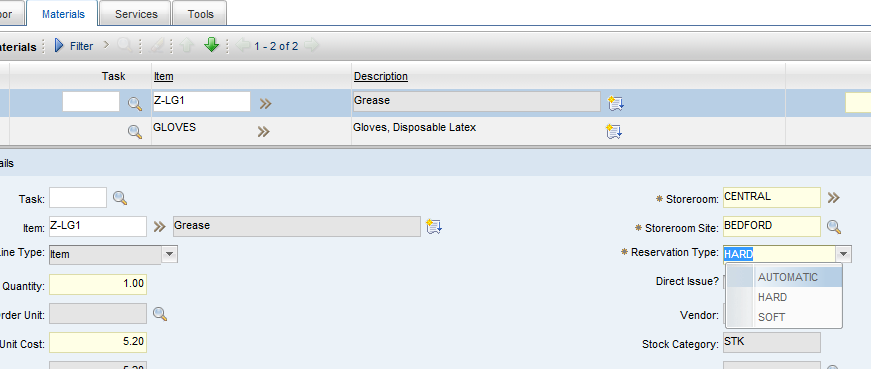 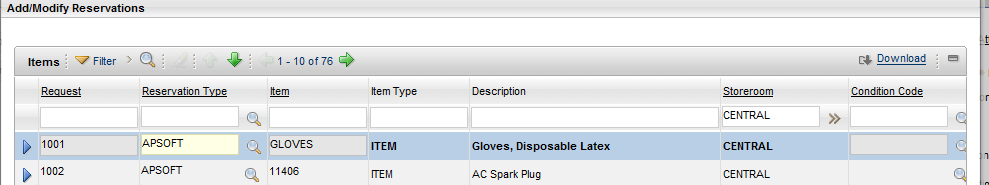 Inventory
Consignment items can now be identified from the ‘Select Action’ on the inventory record. 
You will also set the invoice method at this item level.
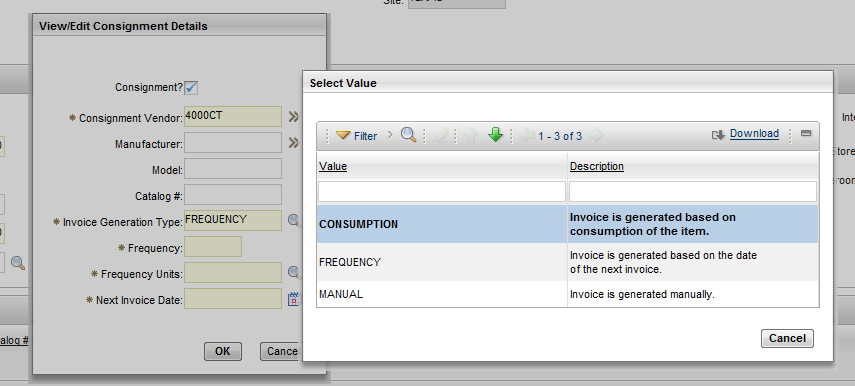 Inventory
Receipt tolerances
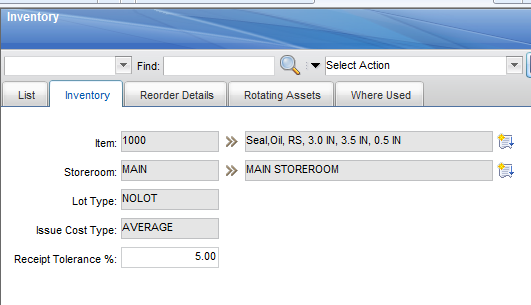 Inventory records will only contain STK items. NS and SP are no longer inventory types.
Inventory  Usage
The new Inventory Usage application replaces the Issues and Transfers application. Create inventory usage records to track the issue, transfer, and return of inventory items within and across organizations. 

Issues and Transfers application can still be used if desired.

Monitor the balances of inventory items and tools in storerooms and bins. 

Transfer inventory items or tools between storerooms within an organization by creating shipment records.
Inventory  Usage
Staged Bins. Items will be identified from the Inventory Usage, Reserved items.
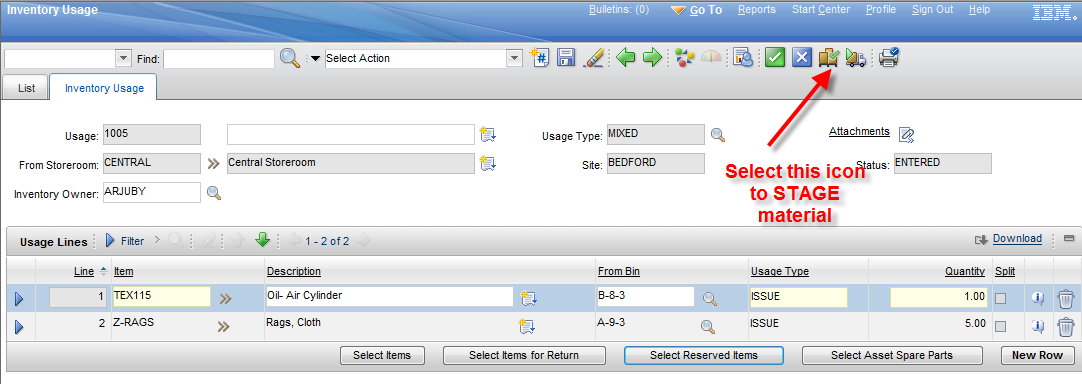 Inventory  Usage
Identify the Staging Bin.
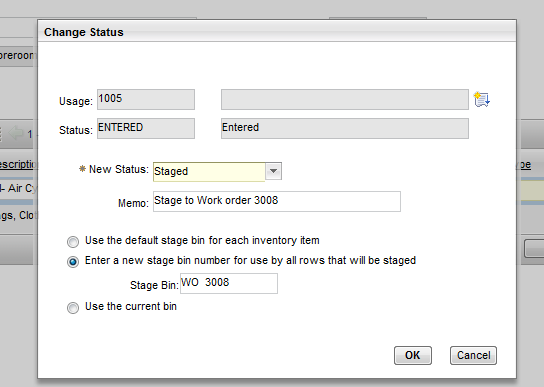 Inventory  Usage
Staged Bins. Will be reflected on the inventory record.
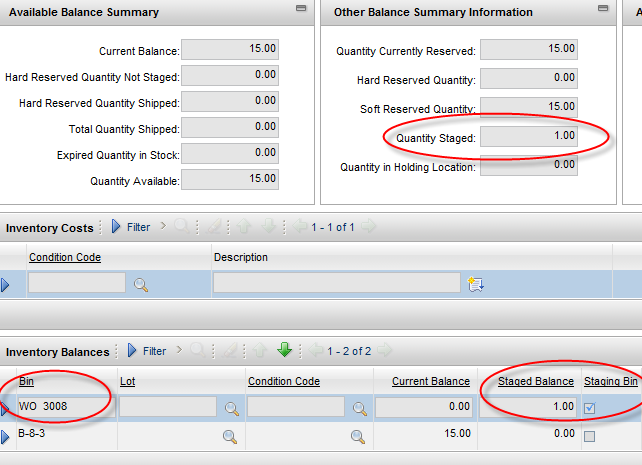 Inventory  Usage
Staged Materials will be issued by selecting “Complete”  against the Usage record.
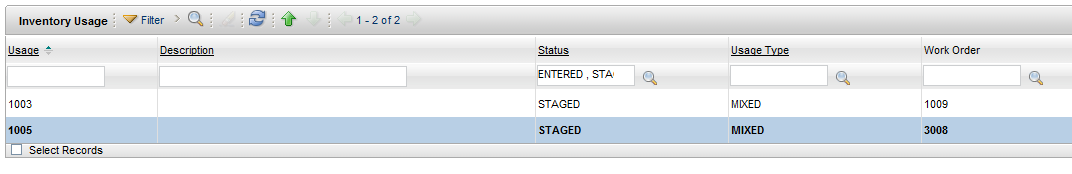 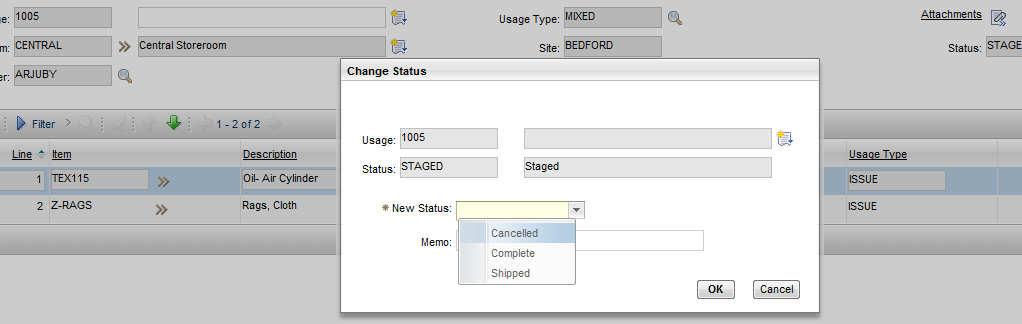 Shipment Receiving
The new Shipment Receiving application is in the Inventory module and the Purchasing module. Create shipment receipt records to log the receipt of transferred inventory items at the destination storeroom. 

Monitor the balance of items received and adjust the totals and status in inventory usage records. 

Specify that an inspection is required when inventory items are received. You can specify an inspection status for shipment receipt records. 

Void shipment receipt records.
Shipment Receiving
Purchase Requisitions
Ability to View Related Records.
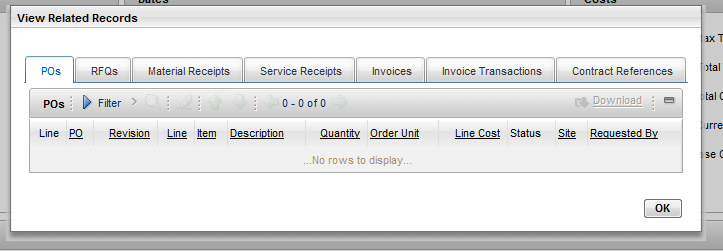 Request for Quotation
Quotation lines will be entered in Vendors currency and converted to Base currency.
You can then compare the cost of the item in the base currency from all vendors from whom you received quotations.
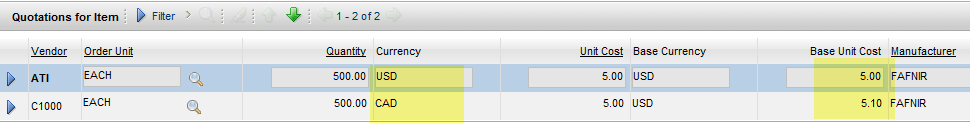 Receiving
You now can VOID receipts transactions entered in error.
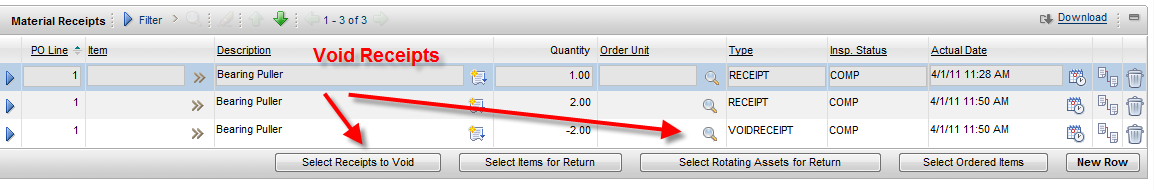 Invoices
Invoicing now allows for reversing invoices approved in error.
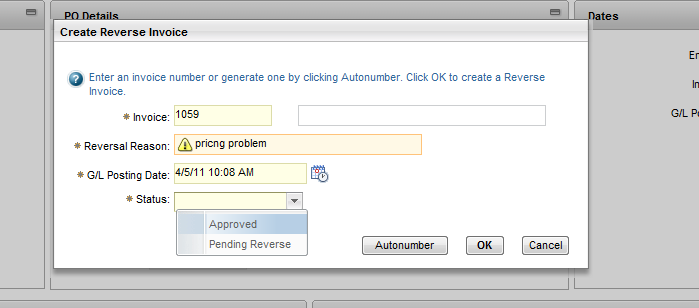 Invoices
Invoicing now creates negative entry referencing the original invoice.
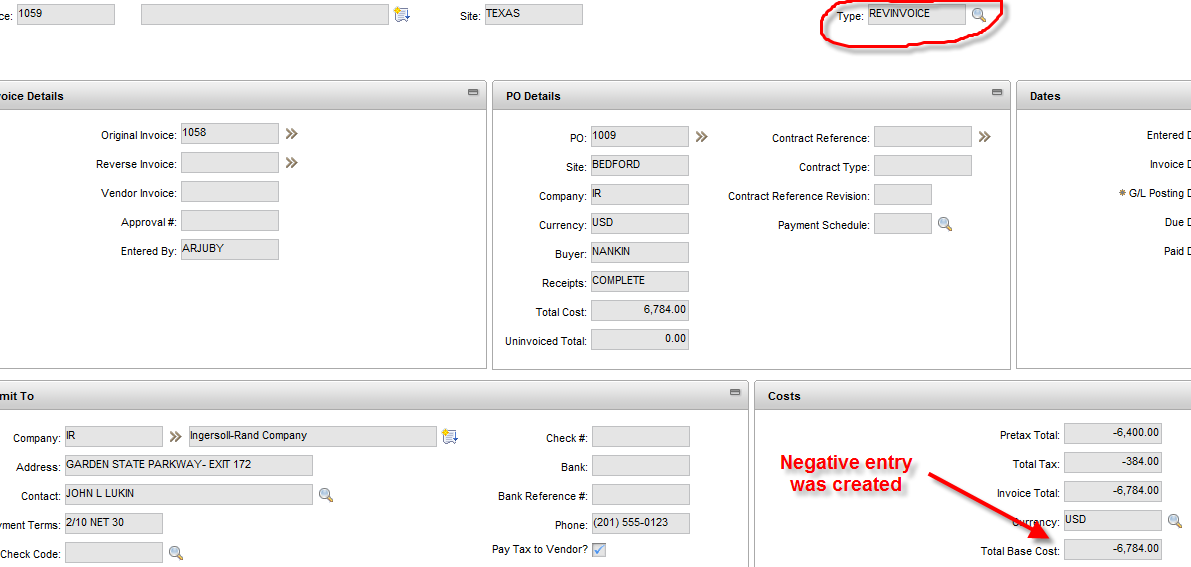 Invoices
Invoicing now reflects a new Status for the original invoice, with a reference to the reversed invoice.
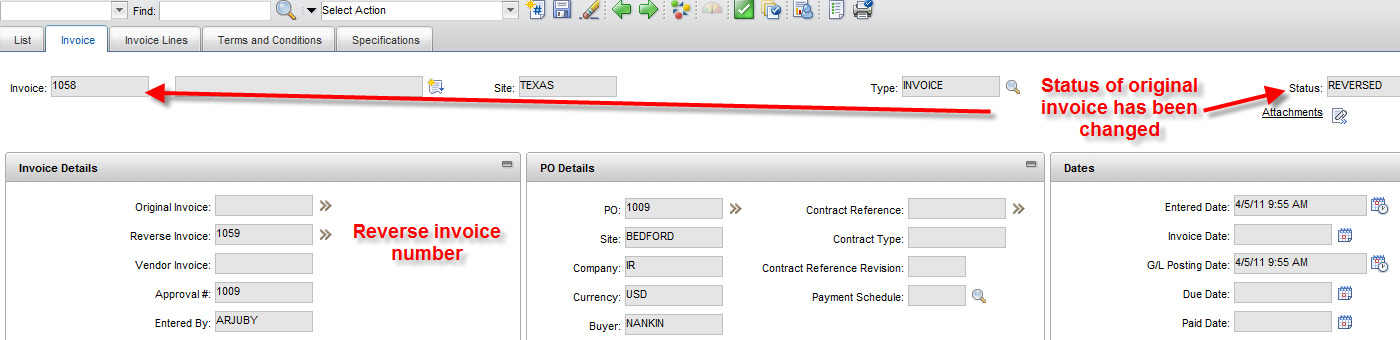 Invoices
Invoicing now supports central AP entries by allowing invoicing against any site in the organization.
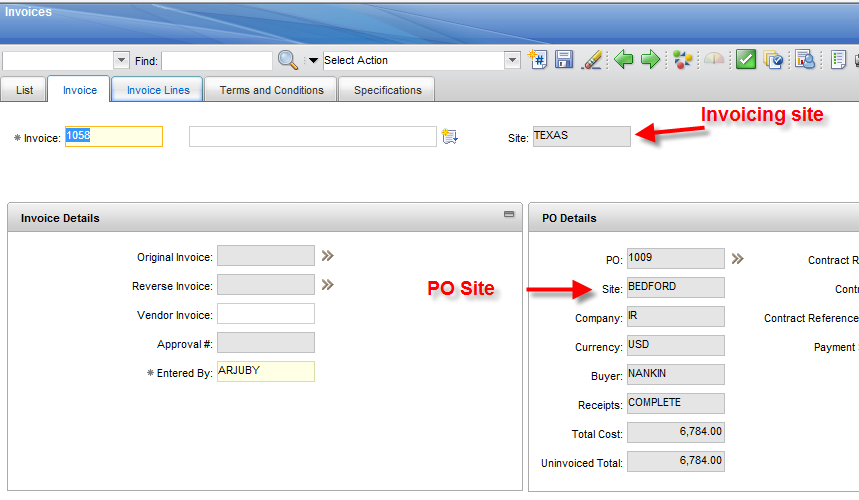 Invoices
Determine the financial period by using the new G/L Posting date.
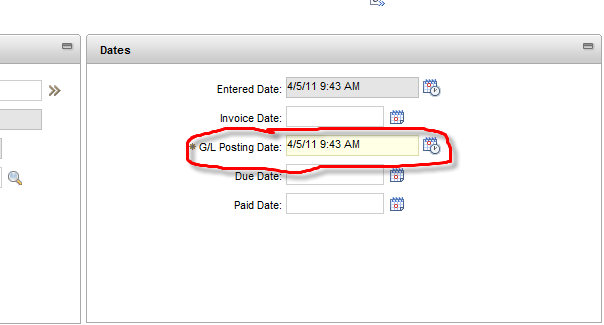 Invoices
Consignment invoices can be generated Automatically or Manually based on predetermined frequency of usage.
Set at the Inventory Record.
Tax Application
Taxes can now be applied based on various criteria.
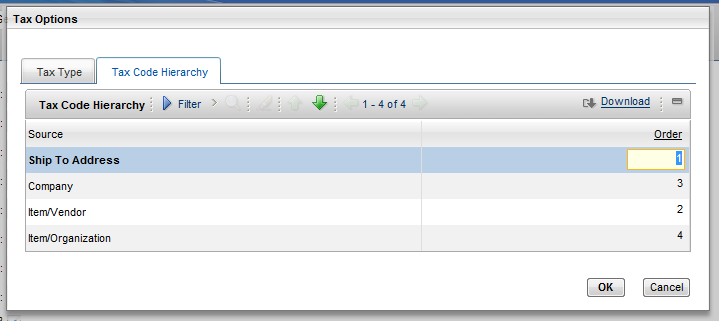 Tax Application
Tax to Item/Vendor
Tax Application
Tax to Item/Organization
Tax Application
Tax codes can be assigned to Addresses. 
Tax can be applied to purchases based on the Delivery address.
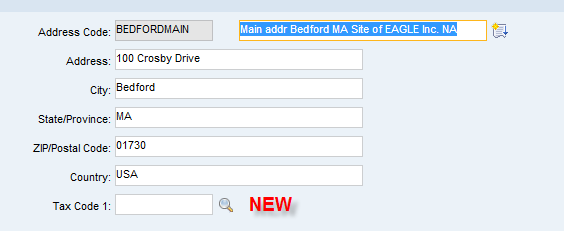 Export/ Import
Using the Export/Import Functions
Update records
Add records through the front end
Create Excel files to evaluate data and return results.
Create Excel files for Vendors to update delivery dates.
Make mass changes to objects such as personnel department or supervisor changes.
Can be configured for any Object
Export/ Import
EXAMPLE OF - Using the Export/Import Functions for Expediting
Select a list of Approved Vendor POs which are past due.
Set status to Expediting.
Export the data to an Excel file.
Vendor updates header and/or item details on the Excel file.
Import file back to Maximo PO.
 Records updated with Vendor information
From list, reapprove POs.
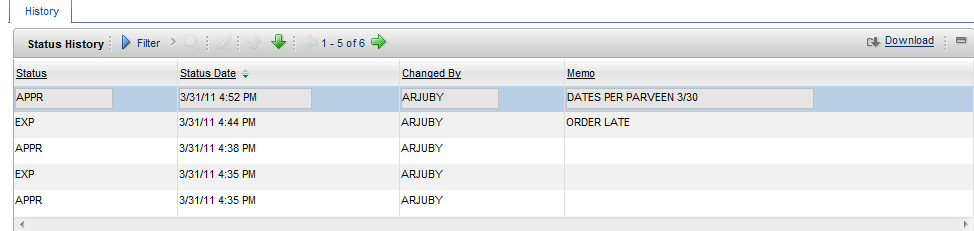 Labor Contracts
Ability to specify premium pay rate codes by LABOR.
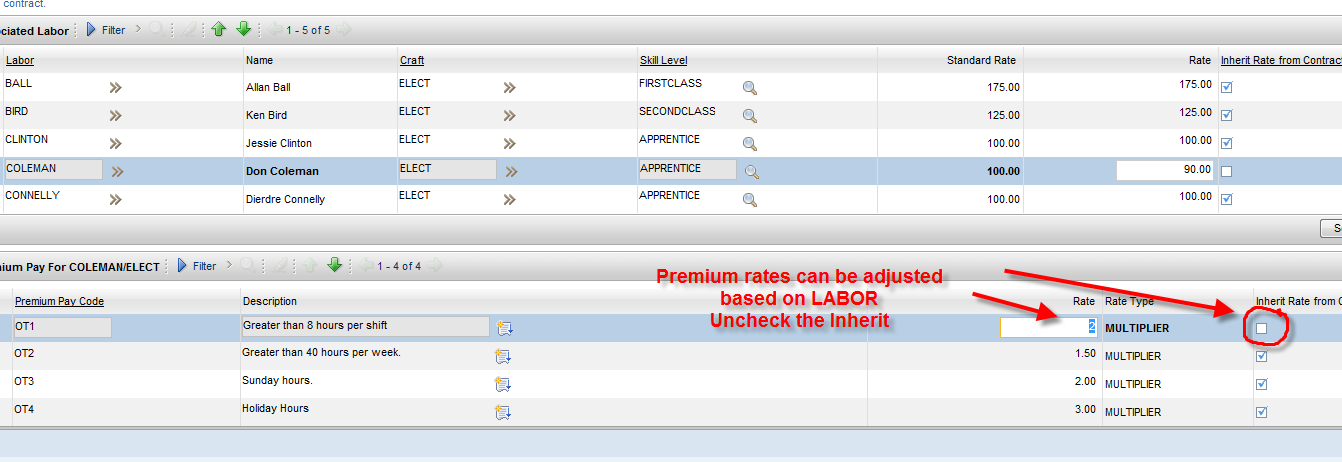 Work Order Tracking
Now Work Order cost view shows External and Internal Labor hours and costs.
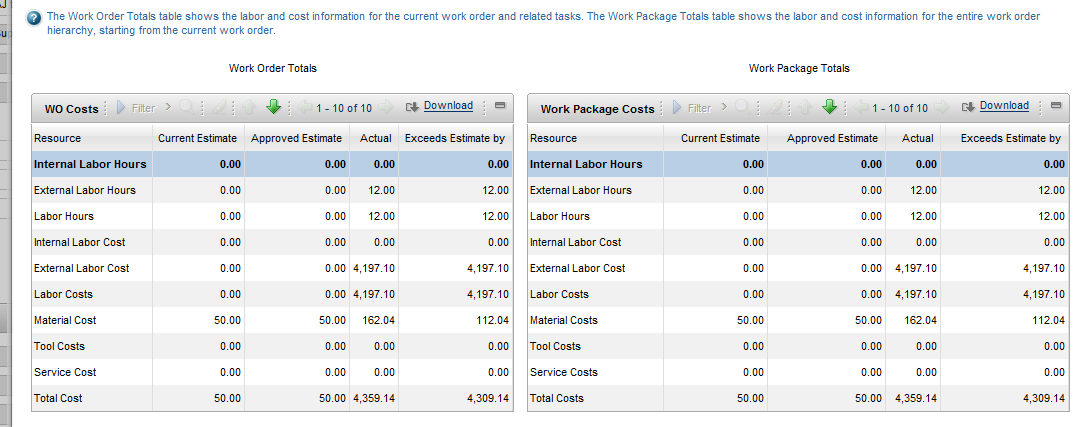 Work Order Tracking
Work order shows Direct and Stock Material availability Status.
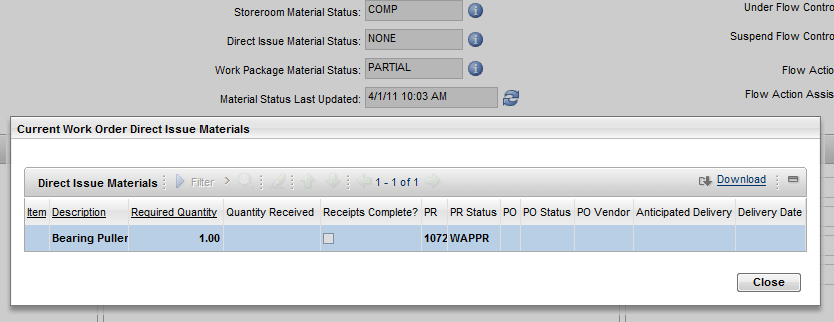 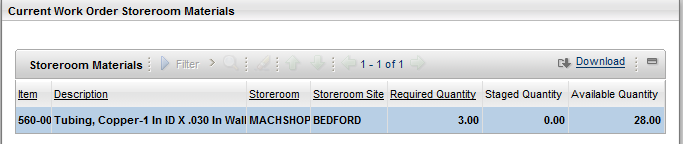 Related Records
PR, PO, Receiving, Invoice,  all have ability to “View Related Records”
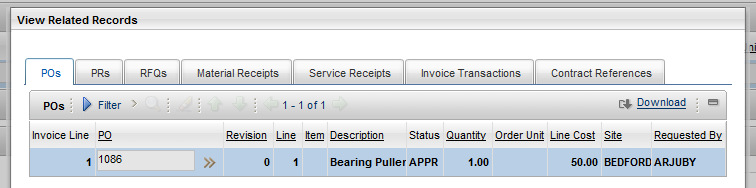 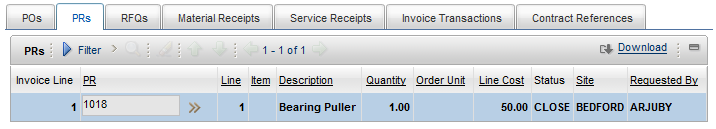 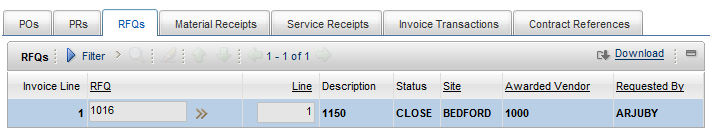 Related Records
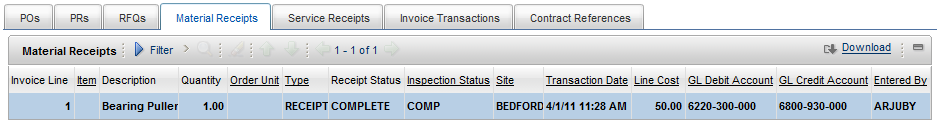 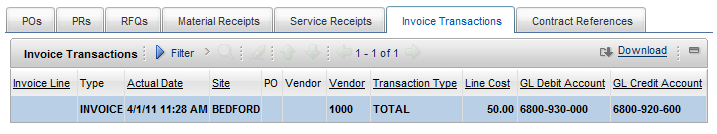 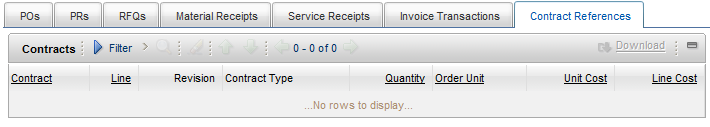 Maximo 7. 5

Work & Asset Management Enhancements

Lance Morris
Asset Templates
Standard Template for maintaining like equipment
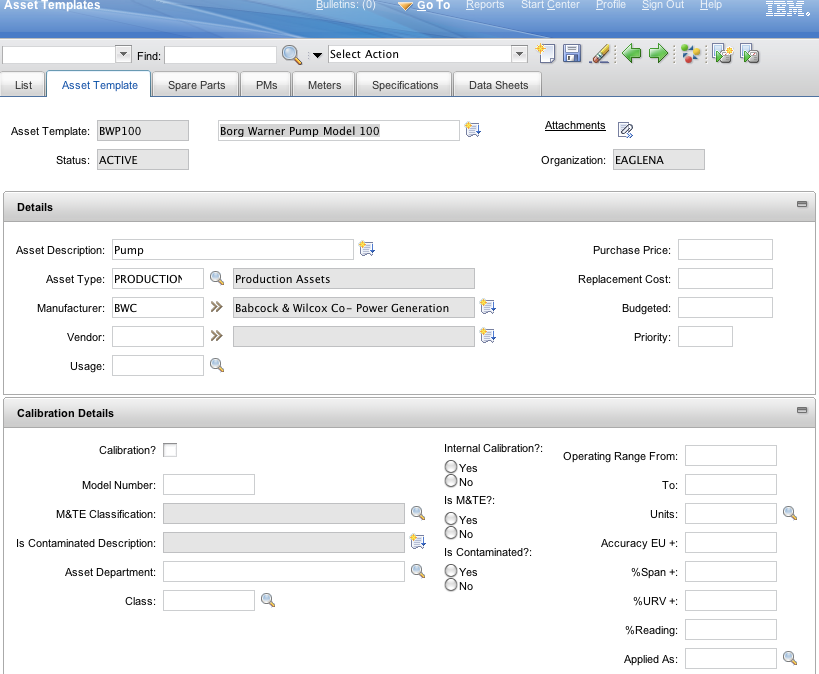 Asset Template
Details including Calibration/Data Sheets
Spare Parts
PM’s managed from Master PM’s
Meters 
Specifications
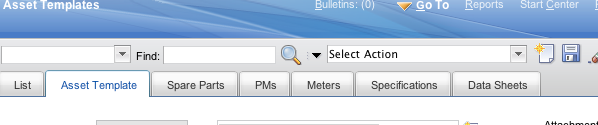 Asset Template
Status Controlled
Generate New Assets
Apply to Update Existing Assets
View Assets linked to template
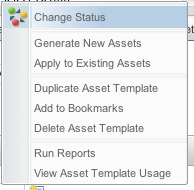 Asset Template
Default Table Date
Generate series of Numbers or manually number
Set PM Start Date and Storeroom
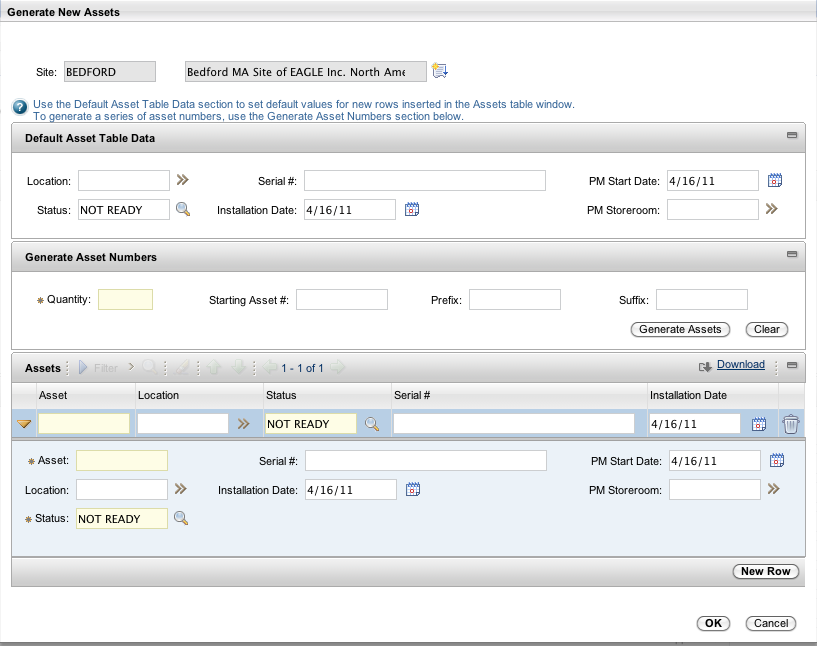 Asset Template
Selectively Update
Could update assets already tied to the template
Also tie other existing assets to the template
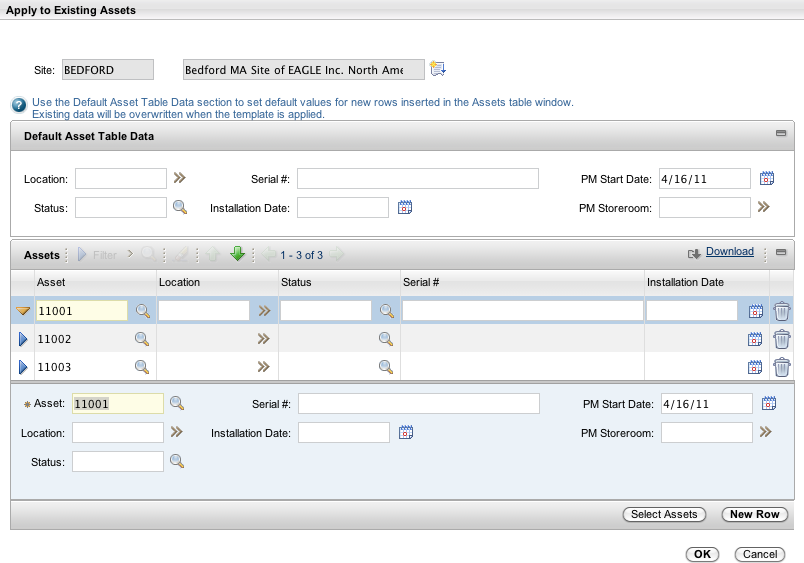 Asset Template
Usage Tracks application, creation and updates
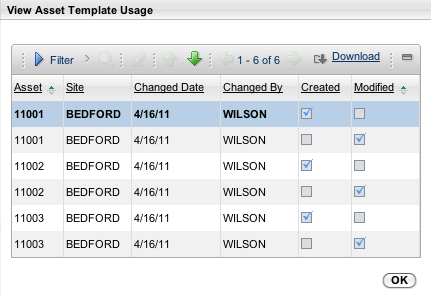 Linear Asset Visual Control
Specifications with hover help
Control Resolution with Slider Bar at Bottom
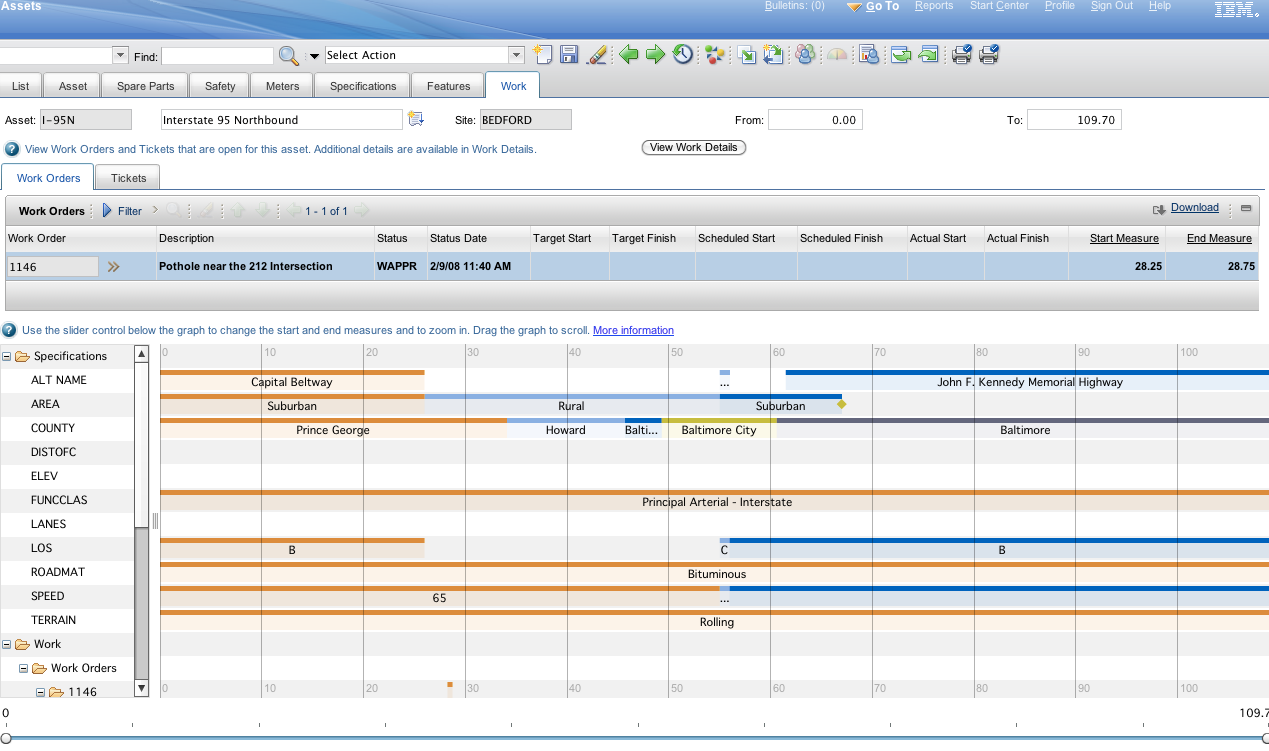 Linear Asset Visual Control
Visual representation of Work Orders and Tickets
Visual Representation of Relationships and Features
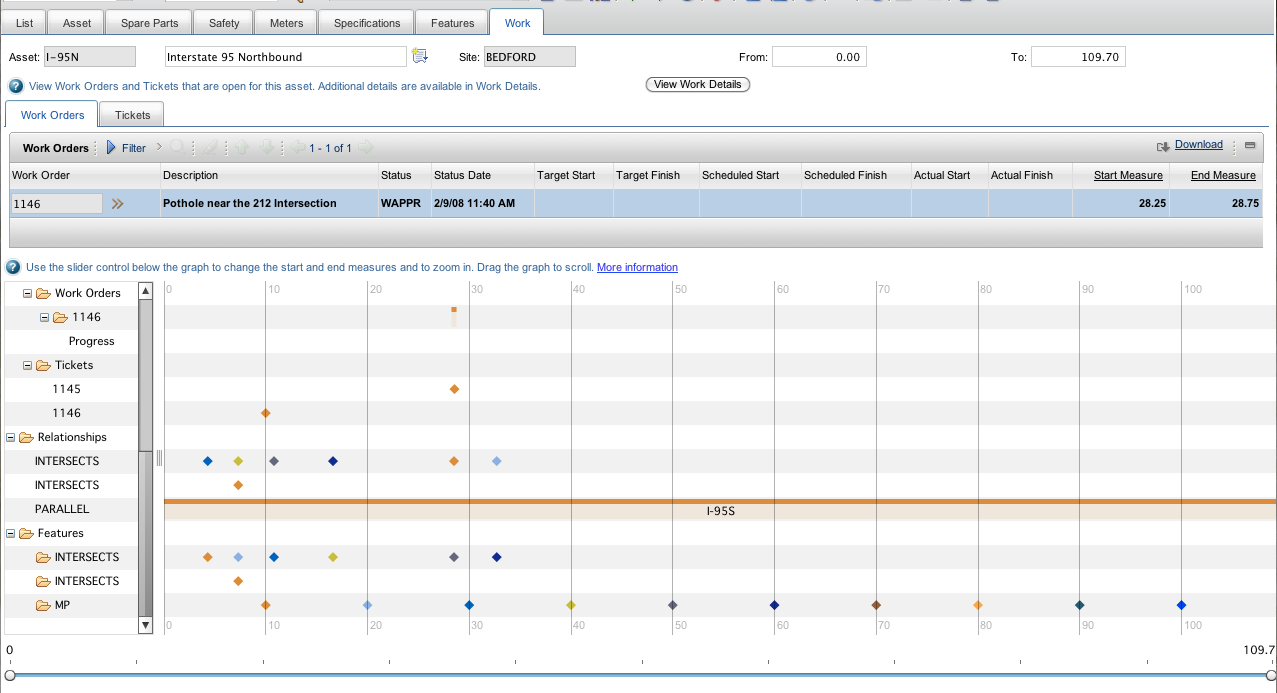 Work Order Repair Facility
Repair Facility where work is performed
Can be a different site than Work Order
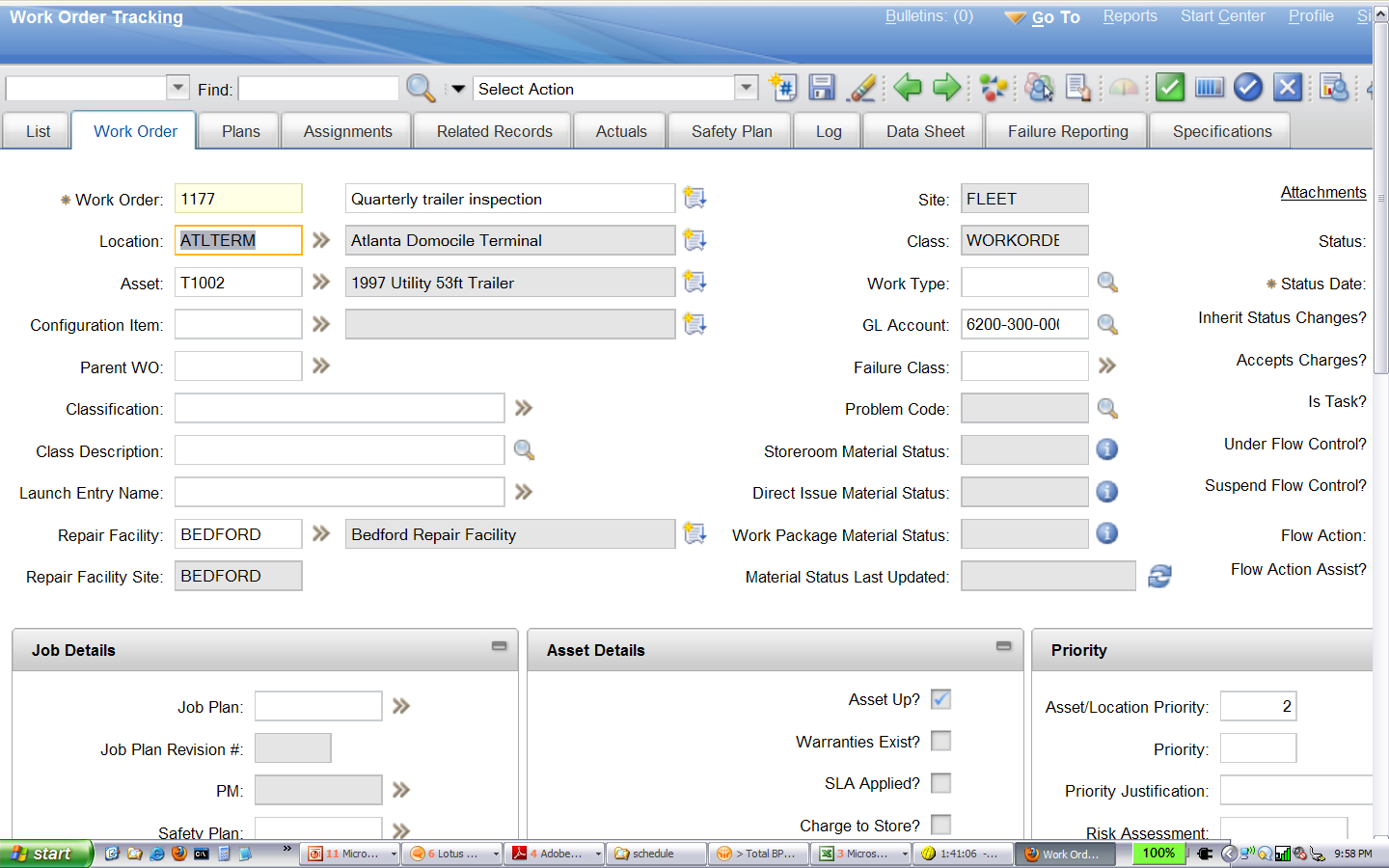 Job Plan Revisions
Standard Calibration Functionality becomes base
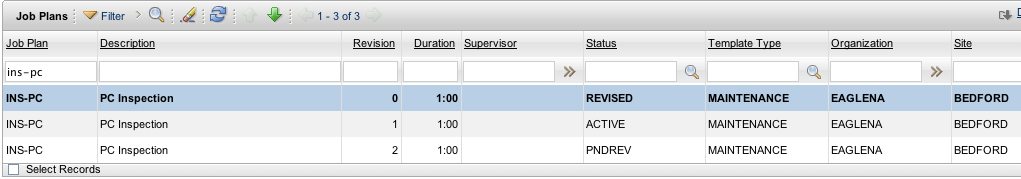 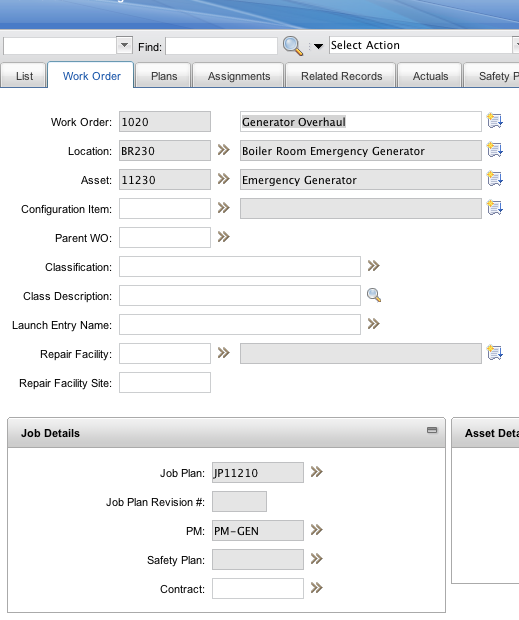 Work Order Assignments
Assignment Manager Assignments made directly from the Work Order
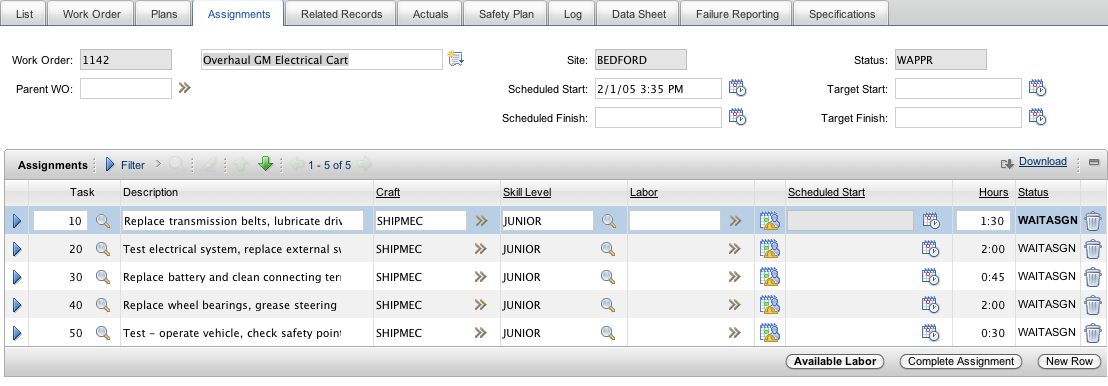 PM Forecasting
Generation of Forecast similar to generating Work Orders
Select Action to lock, unlock or delete forecast
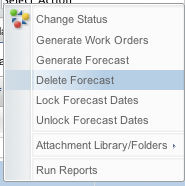 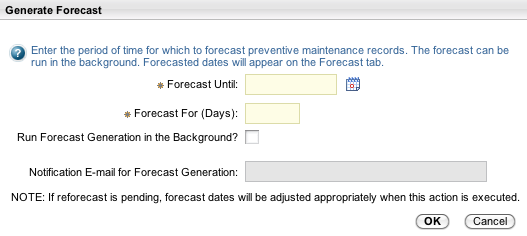 PM Forecasting
Make Adjustments to Dates
View Forecast in Scheduling Tool for Manpower review
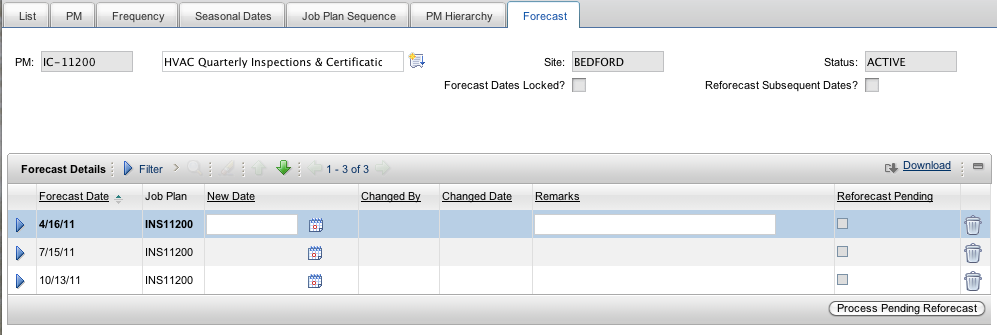 IBM’s 2011 Asset Management Product Roadmap
Maximo Asset Management 7.5.0.0
Maximo Industry Solutions 7.5.0.0
Oil & Gas
Transportation
Utilities
Life Sciences
Nuclear Power
Government
Maximo Spatial Asset Management 7.5.0.0
TRIRIGA Portfolio - TBD
IBM Real Time Asset Locator for Healthcare   7.5.0.0
Maximo Asset Mgmt 7.5.1.0
Industry Solutions
Add-on’s
Maximo Asset Configuration Manager  7.5.0.0
IBM Real Time Asset Locator 7.5.0.0
Maximo Asset Mgmt. Essentials 7.5.0.0
Maximo for Service Providers 7.5.0.0
TRIRIGA Portfolio - TBD
Maximo DCIM 7.5.1.0
Maximo Archiving with Optim Data Growth Solution 7.5.0.0
Maximo Adapter for Oracle 7.5.0.0
Maximo Mobile Suite 7.5.0.0
Maximo for Internal Service Providers 7.5.0.0
Intelligent Building management Solution 1.x
Maximo for Safety, Risk & Compliance 7.5.0.0
Maximo Adapter for SAP 7.5.0.0
Maximo Everyplace 7.5.0.0
Q2 2011
Q3 2011
Q4 2011
2012
Maximo Scheduler 7.5.0.0
Maximo Mobile  7.5.1.0
Fix-pack 7.5.0.1
Fix-pack 7.1.1.9
Maximo for Data Center Infrastructure Mgmt 7.5.0.0
Fix-pack 6.2.8
Maximo Adapter for Primavera 7.5.0.0
Maximo Everyplace 7.5.1.0
Fix-pack 7.1.1.10
Intelligent Building Management Solution 1.x.0.0
Maximo for Energy Optimization 7.5.0.0
Maximo Adapter for Microsoft Project 7.5.0.0
TAMIT 7.5.0.0
Fix-Packs
Maximo adapter for ITM 7.5.0.0
TSRM 7.5.0.0
7.x.0.0 Releases
CCMDB 7.5.0.0
New Products
Planned Releases
[Speaker Notes: * Shoul]
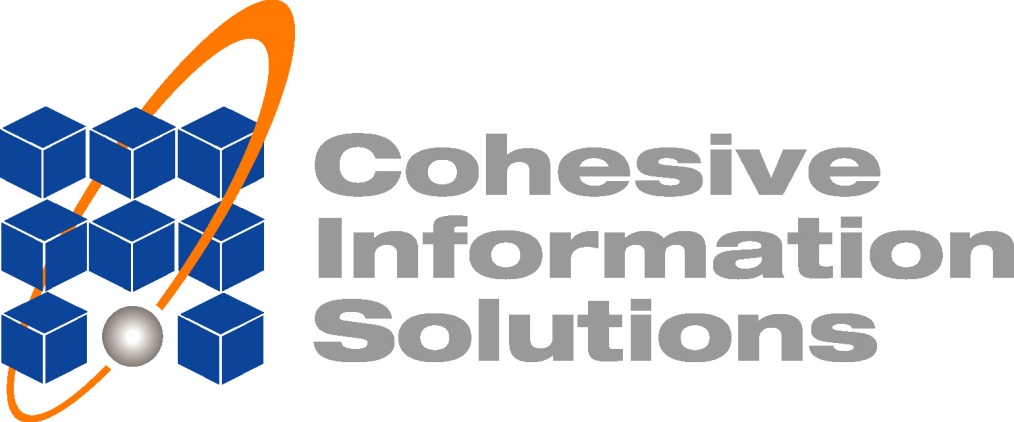 Questions ?
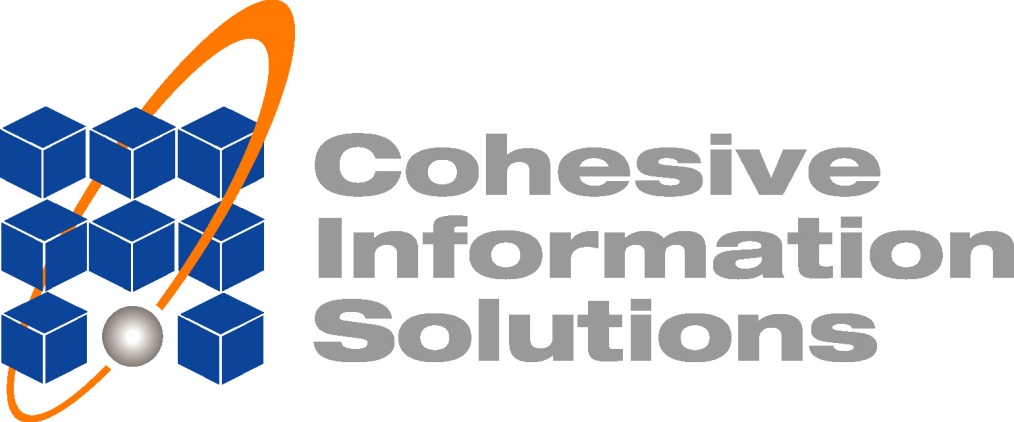 For More Information Visit:www.cohesivesolutions.comor Matt Logsdon770-378-5402mlogsdon@cohesivesolutions.com